CERTIFICATION EXAM PREPARATION COURSE
SESSION 11:
Investigational Product
Handouts/Reference sheets/Worksheets:
NIH IP Accountability Tool Summary Sheet
IP Accountability Reference Sheet


Webinars:
Research 101, session 10
FDA’s CFR Definition of an Investigational New Drug
"...a new drug or biological drug that is used in a clinical investigation." In the U.S. Food and Drug Administration (FDA) regulations, an investigational new drug is any substance (such as a drug, vaccine or other biological product) for which FDA approval is being sought 

A drug may be considered “new” even if it has been in use for years if a change is proposed in its use, formulation, route of administration, use in patient population where risk would be increased, or packaging
Means a device, including a transitional device, that is the object of an investigation
FDA’s Definition of an Investigational Device
ICH GCP’s Definition an Investigational Product
“A pharmaceutical form of an active ingredient or placebo being tested or used as a reference in a clinical trial” (ICH GCP 1.33). 

This may include a marketed product that is being used in a different form than the one it was approved for, or a marketed product being used for an unapproved or new indication.
Investigational Product
Investigational Product Accountability
Purpose of IP Accountability
Why is IP Accountability Needed?
IP AccountabilityProcess
Regulations
21 CFR 312 Subpart D
21 CFR 312 Subpart D
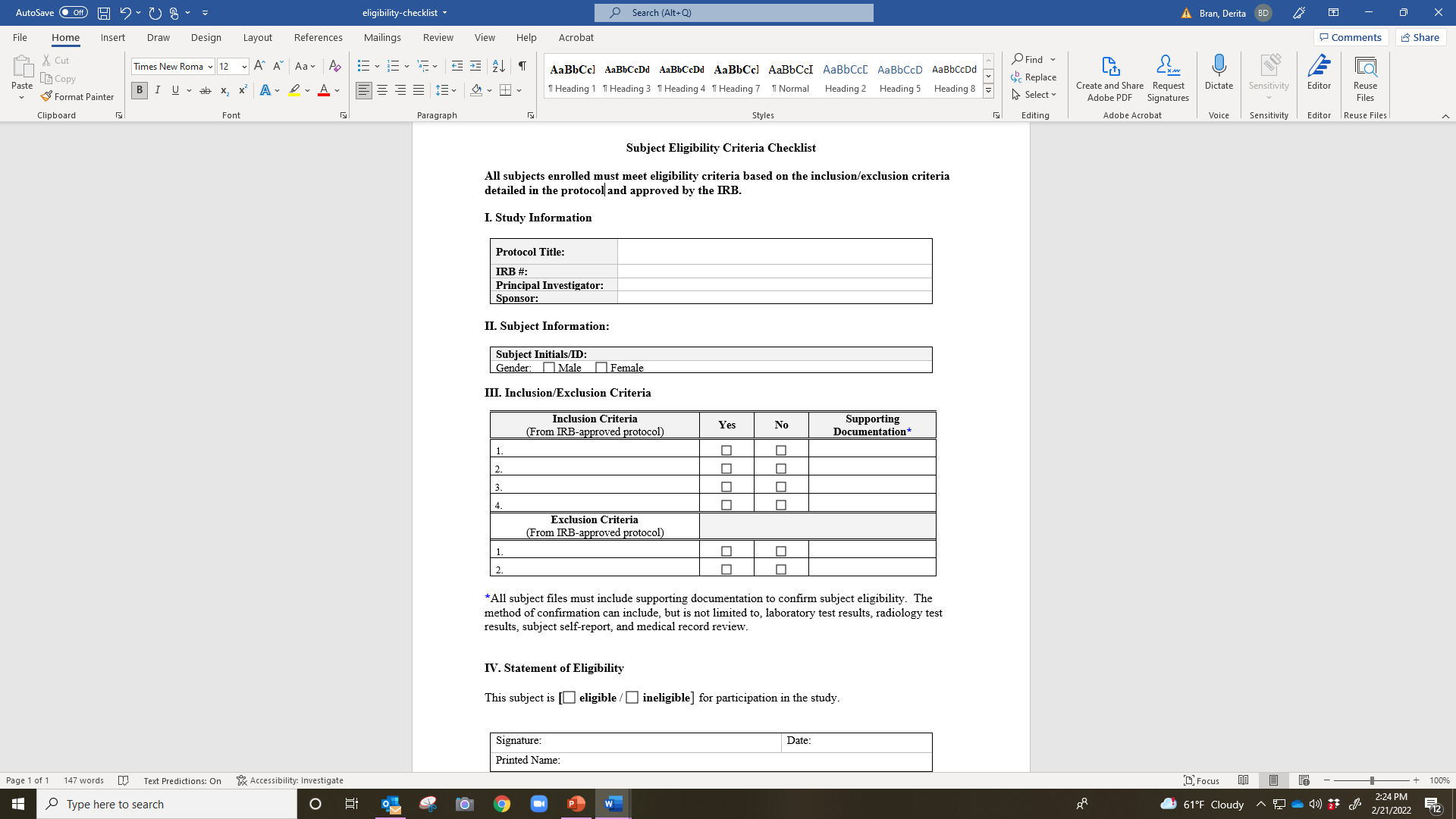 21 CFR 312 Subpart D
ICH GCP E6 (R2)
4.6 Investigational Product(s) 
4.6.1 Responsibility for investigational product(s) accountability at the trial site(s) rests with the investigator/institution
4.6.2 Where allowed/required, the investigator/institution may/should assign some or all of the investigator’s/institution’s duties for investigational product(s) accountability at the trial site(s) to an appropriate pharmacist or another appropriate individual who is under the supervision of the investigator/institution
4.6.3 The investigator/institution and/or a pharmacist or other appropriate individual, who is designated by the investigator/institution, should maintain records of the product’s delivery to the trial site, the inventory at the site, the use by each subject, and the return to the sponsor or alternative disposition of unused product(s). These records should include dates, quantities, batch/serial numbers, expiration dates (if applicable), and the unique code numbers assigned to the investigational product(s) and trial subjects. Investigators should maintain records that document adequately that the subjects were provided the doses specified by the protocol and reconcile all investigational product(s) received from the sponsor
ICH GCP E6 (R2)
4.6.4 The investigational product(s) should be stored as specified by the sponsor (see sections 5.13.2 and 5.14.3) and in accordance with applicable regulatory requirement(s)

4.6.5 The investigator should ensure that the investigational product(s) are used only in accordance with the approved protocol

4.6.6 The investigator, or a person designated by the investigator/institution, should explain the correct use of the investigational product(s) to each subject and should check, at intervals appropriate for the trial, that each subject is following the instructions properly
ICH GCP E6 (R2)
4.7 Randomization Procedures and Unblinding 

The investigator should follow the trial’s randomization procedures, if any, and should ensure that the code is broken only in accordance with the protocol. If the trial is blinded, the investigator should promptly document and explain to the sponsor any premature unblinding (e.g., accidental unblinding, unblinding due to a serious adverse event) of the investigational product(s)
ICH GCP E6 (R2) Essential Documents Section 8
Essential Documents Section 8
8.3 During the Clinical Conduct of the Trial
8.4 After Completion or Termination of the Trial
Who is Responsible for IP Accountability?
Results of Poor IP Accountability
Records/Essential Documents:

Receipt of the IP at the study site
Secured location of IP (locked/limited access)
Dispensing records 
Return of IP from subject
Subject Compliance
Return to sponsor/CRO
Destruction
Storage
Expiration dates
Inventory
Temperature logs/excursions
Documentation of the IP
Documentation of the Receipt of the IP at the Site
What to Document When Dispensing IP
What to Document When the Subject Returns IP
What to Document When Destroying/Returning IP
Documents to be Maintained
IP Accountability Log
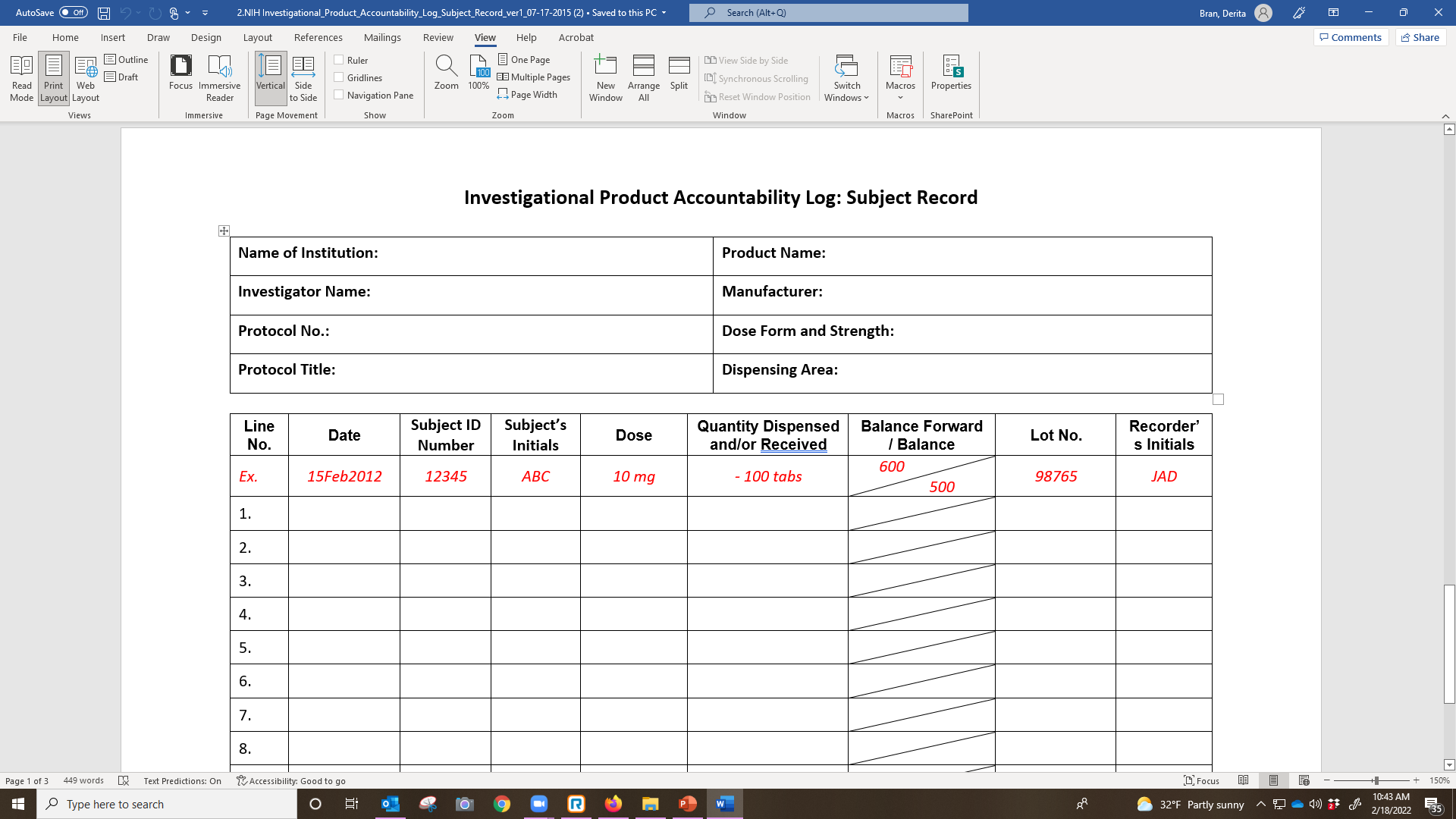 Best Practices
Complete the log as study product is received dispensed/returned/destroyed

Follow ALCOA-C

Number each page of the IP accountability records

Store pages in reverse chronological order

Identify the final page of the log at the close-out of the study
Charging for IPs
Charging for Investigational Medical Devices and Radiological Health Products
	The Investigational Device Exemption (IDE) regulations allow sponsors to charge for an investigational device, however, the charge should not exceed an amount necessary to recover the costs of manufacture, research, development, and handling of the investigational device [21 CFR 812.7(b)]. A sponsor justifies the proposed charges for the device in the IDE application, states the amount to be charged, and explains why the charge does not constitute commercialization [21 CFR 812.20(b)(8)]. FDA generally allows sponsors to charge investigators for investigational devices, and this cost usually is passed on to the subjects.
Charging for Investigational Drugs and Biologics
	On August 13, 2009, FDA issued 21 CFR Part 312 and 316 Charging for Investigational Drugs Under an Investigational New Drug Application; Expanded Access to Investigational Drugs for Treatment Use; Final Rules.  These rules address clinical studies conducted under an IND as well as treatment protocols and treatment INDs. These rules and the accompanying preamble are available at http://edocket.access.gpo.gov/2009/pdf/E9-19004.pdf
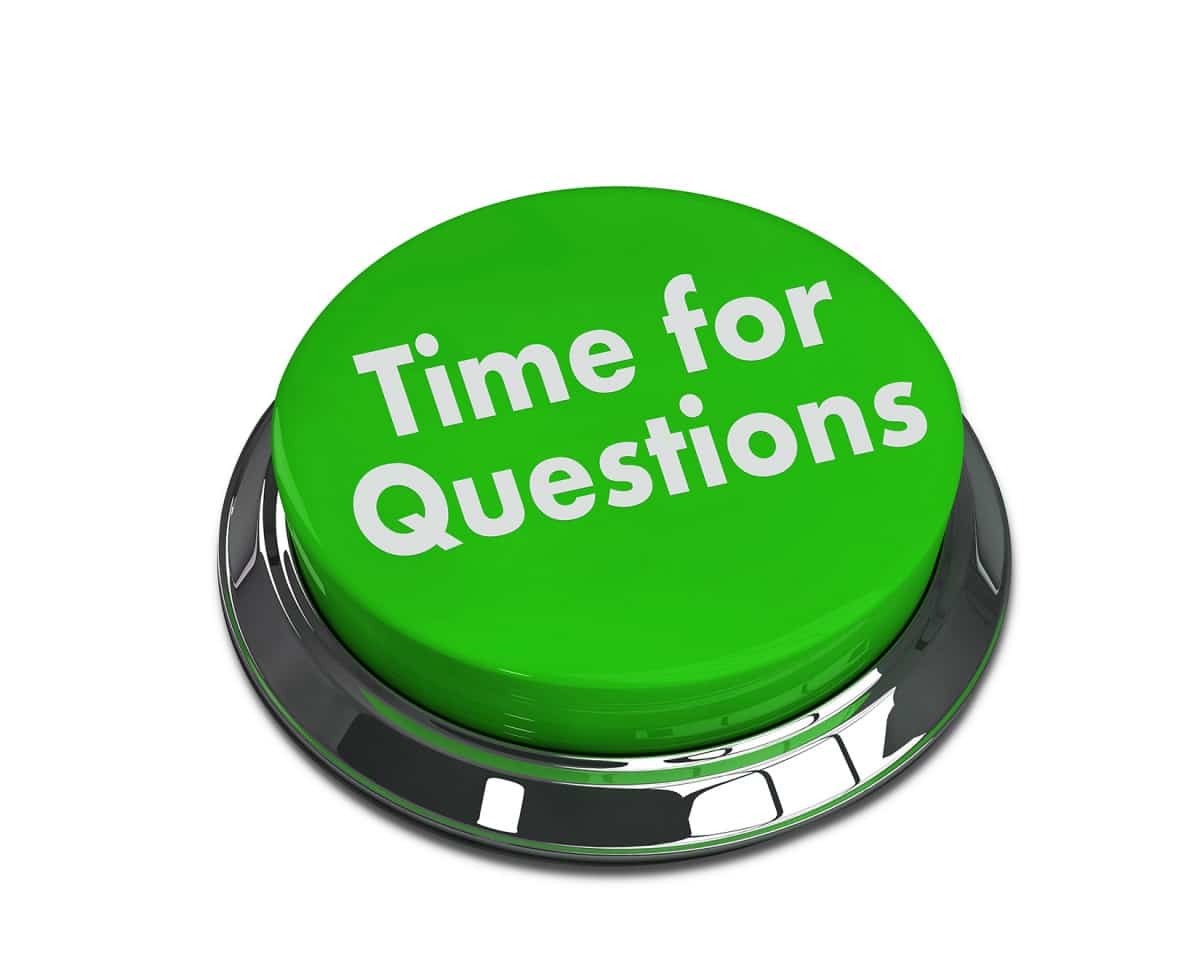 Who should explain the correct use of IP to a subject and how often?
A.	Any qualified member of the study team, as needed

B.	PI and pharmacist, every visit

C.	Any qualified member of the study team that has been delegated the task, before and during the conduct of the study often and as needed

D.	PI and Pharmacist, as needed
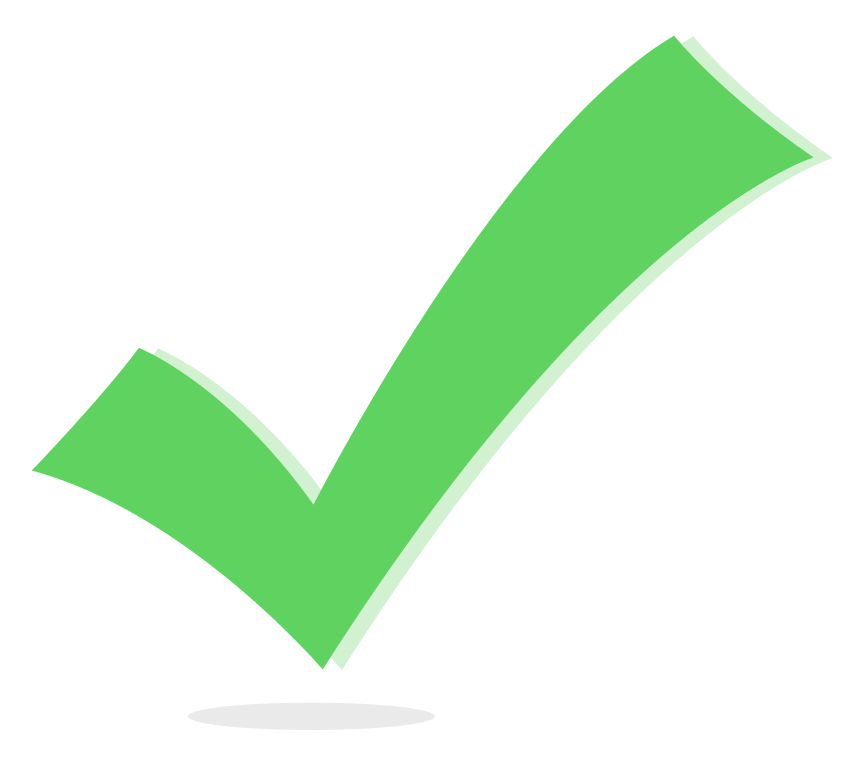 [Speaker Notes: A qualified study team member. Should go over instruction and compliance at each visit]
When should IP accountability be performed?
A.	Before, during, and at the closure/termination of the study

B.	Before, during, and at the closure/termination of the study and at each study and monitoring visit

C.	Before, during, and at the closure/termination of the study and at designated interval times as required by the pharmacist

D.	Before, during, and at the closure/termination of the study and at monitoring visits
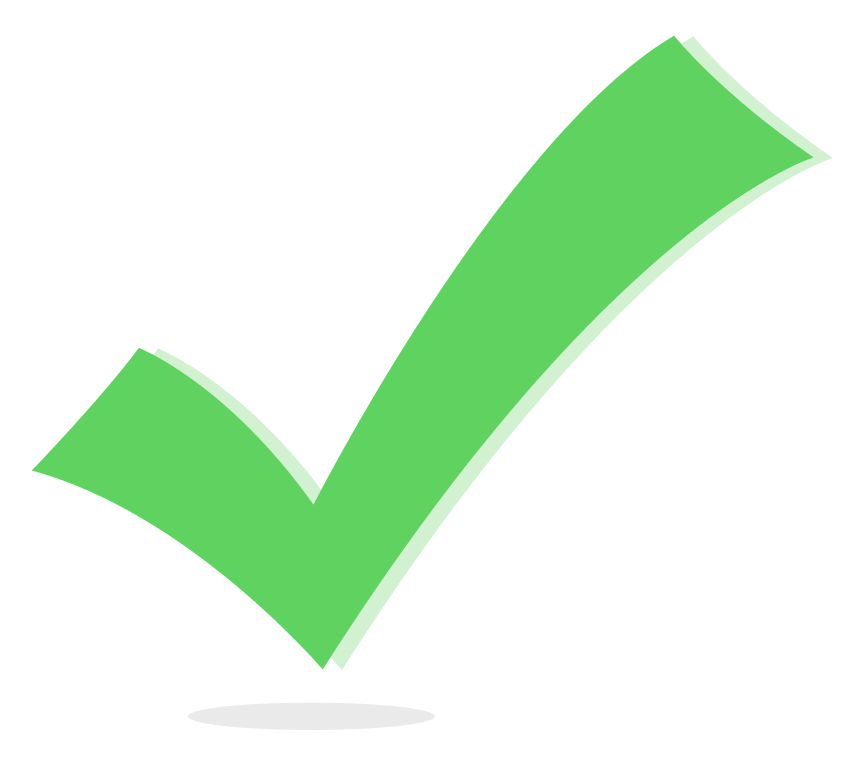 A 1572 is a contract between
A.	The PI and the sponsor

B.	The PI and the CRO

C.	The PI and the FDA

D.	The PI and the IRB
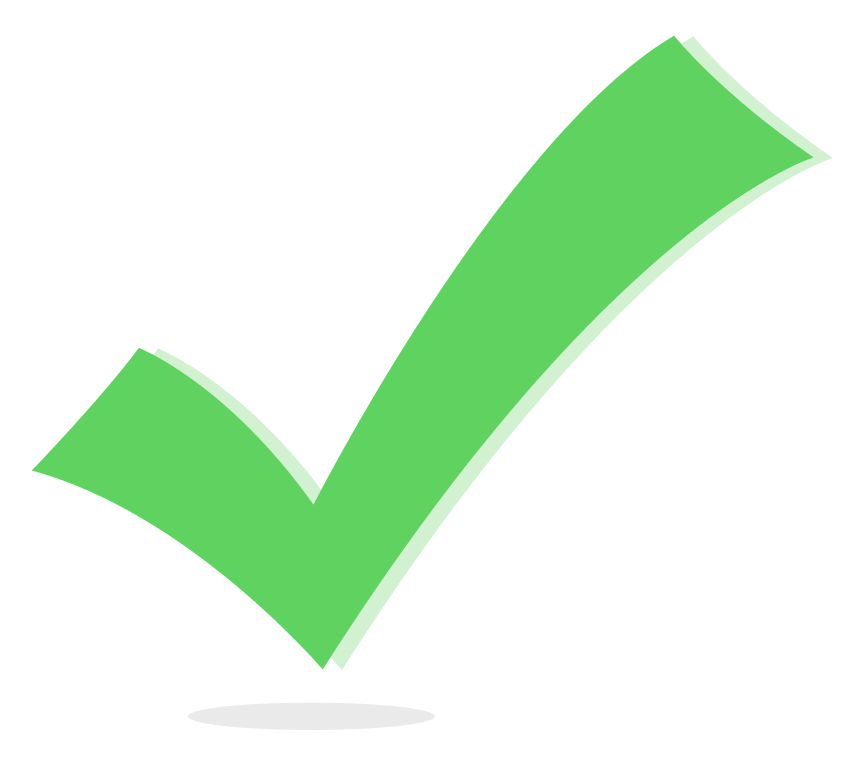 According to FDA CFRs, the Investigator’s Brochure (IB)must be created by the _____ and provided to the ____.
A.	Investigator, Sponsor

B.	CRO, Sponsor

C.	Sponsor, IRB/IEC

D.	Sponsor, Investigator
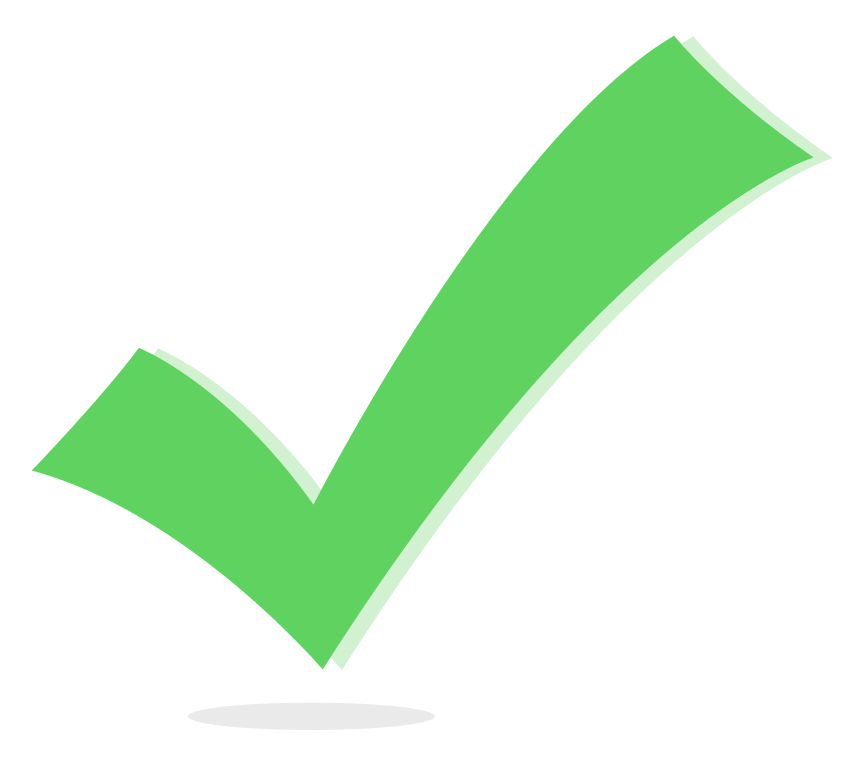 Which of these statements is not part of the 1572 PI commitment?
A.	I agree to conduct the study(ies) in accordance with the relevant, current protocol(s) and will only make changes in a protocol after notifying the sponsor, except when necessary to protect the safety, rights, or welfare of subjects. 
B.	I agree to personally conduct or supervise the described investigation(s).
C.	 I agree to inform any patients, or any persons used as controls, that the drugs are being used for investigational purposes and I will ensure that the requirements relating to obtaining informed consent in 21 CFR Part 50 and institutional review board (IRB) review and approval in 21 CFR Part 56 are met.
D.	 I agree to report to the sponsor adverse experiences that occur in the course of the investigation(s) in accordance with 21 CFR 312.64. 
E.	I have read and understand the information in the investigator’s brochure, including the potential risks and side effects of the drug. I agree to ensure that all associates, colleagues, and employees assisting in the conduct of the study(ies) are informed about their obligations in meeting the above commitments.
F.	 I agree to maintain adequate and accurate records in accordance with 21 CFR 312.62 and to make those records available for inspection in accordance with 21 CFR 312.68. 
G.	I will ensure that an IRB that complies with the requirements of 21 CFR Part 56 will be responsible for the initial and continuing review and approval of the clinical investigation. 
H.	I also agree to promptly report to the IRB all changes in the research activity and all unanticipated problems involving risks to human subjects or others. Additionally, I will not make any changes in the research without IRB approval, except where necessary to eliminate apparent immediate hazards to human subjects. 
I.	I agree to comply with all other requirements regarding the obligations of clinical investigators and all other pertinent requirements in 21 CFR Part 312.
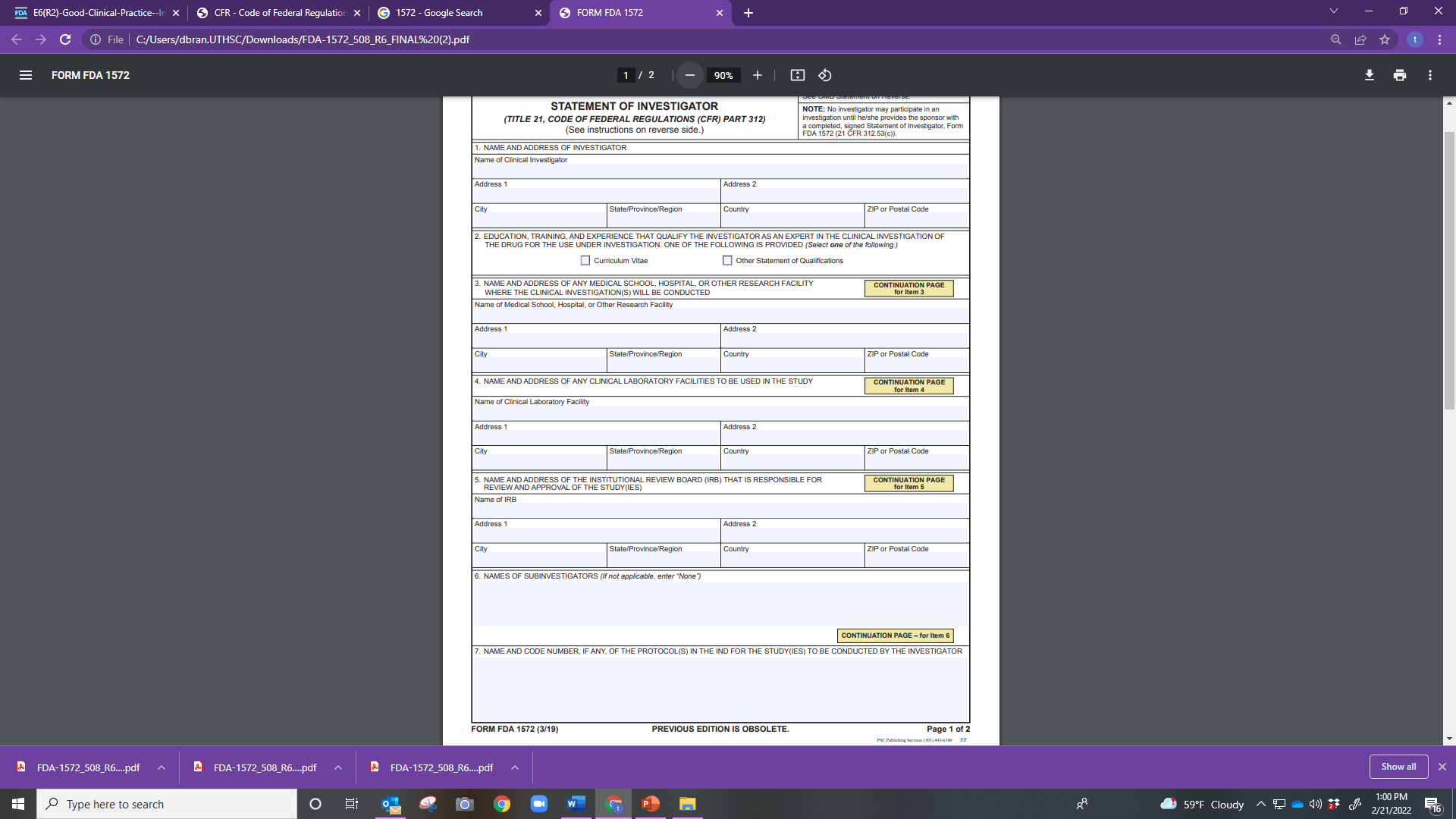 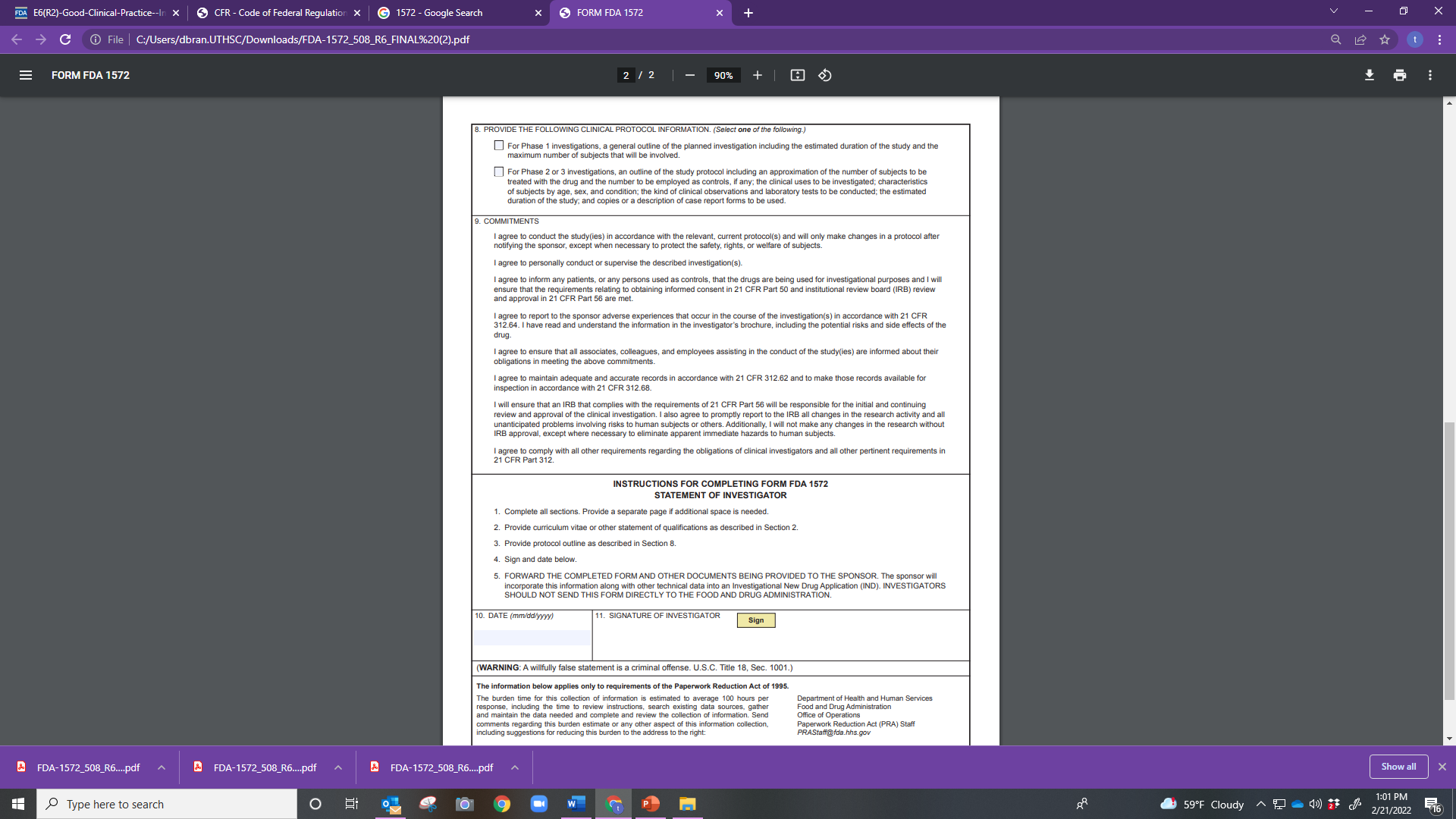